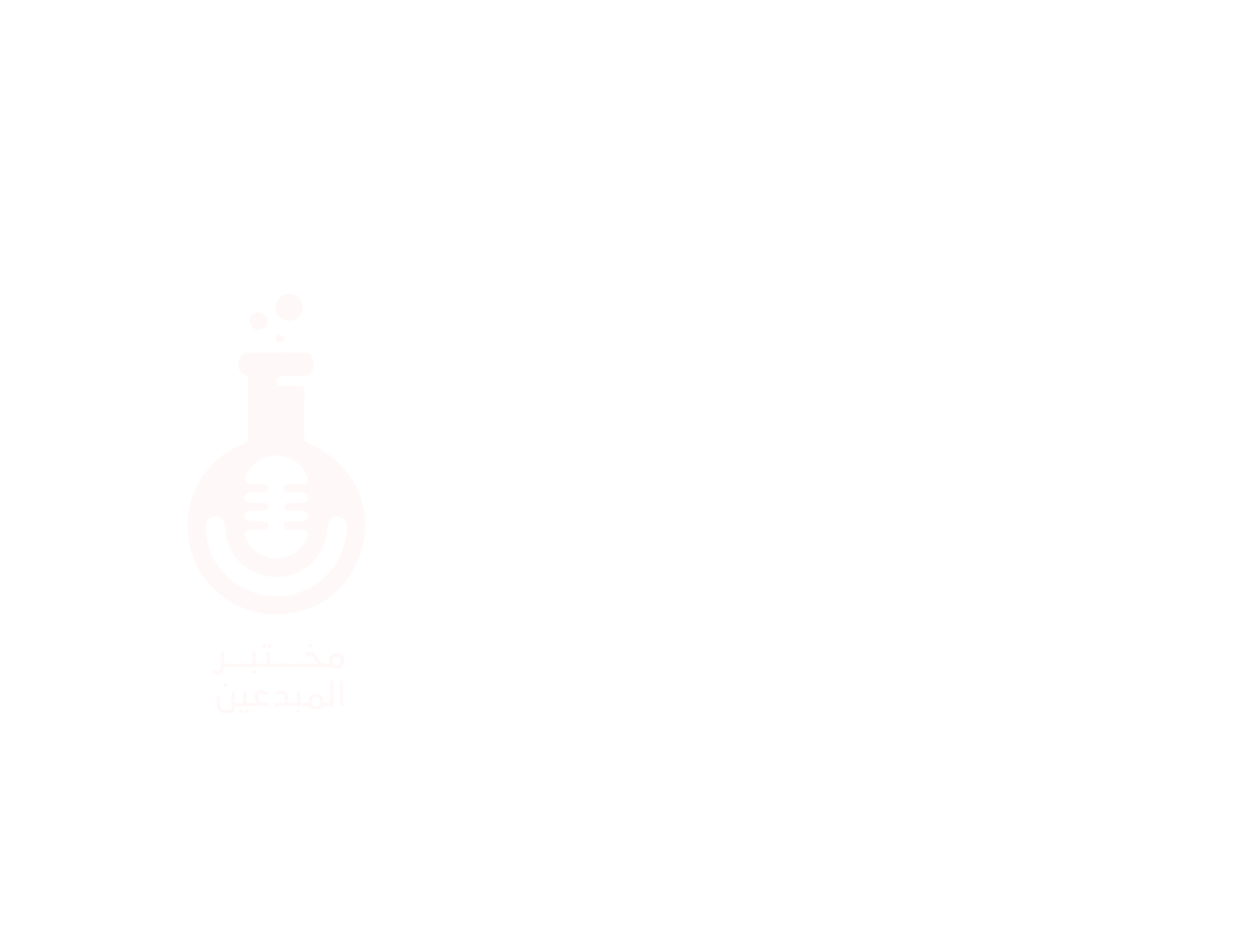 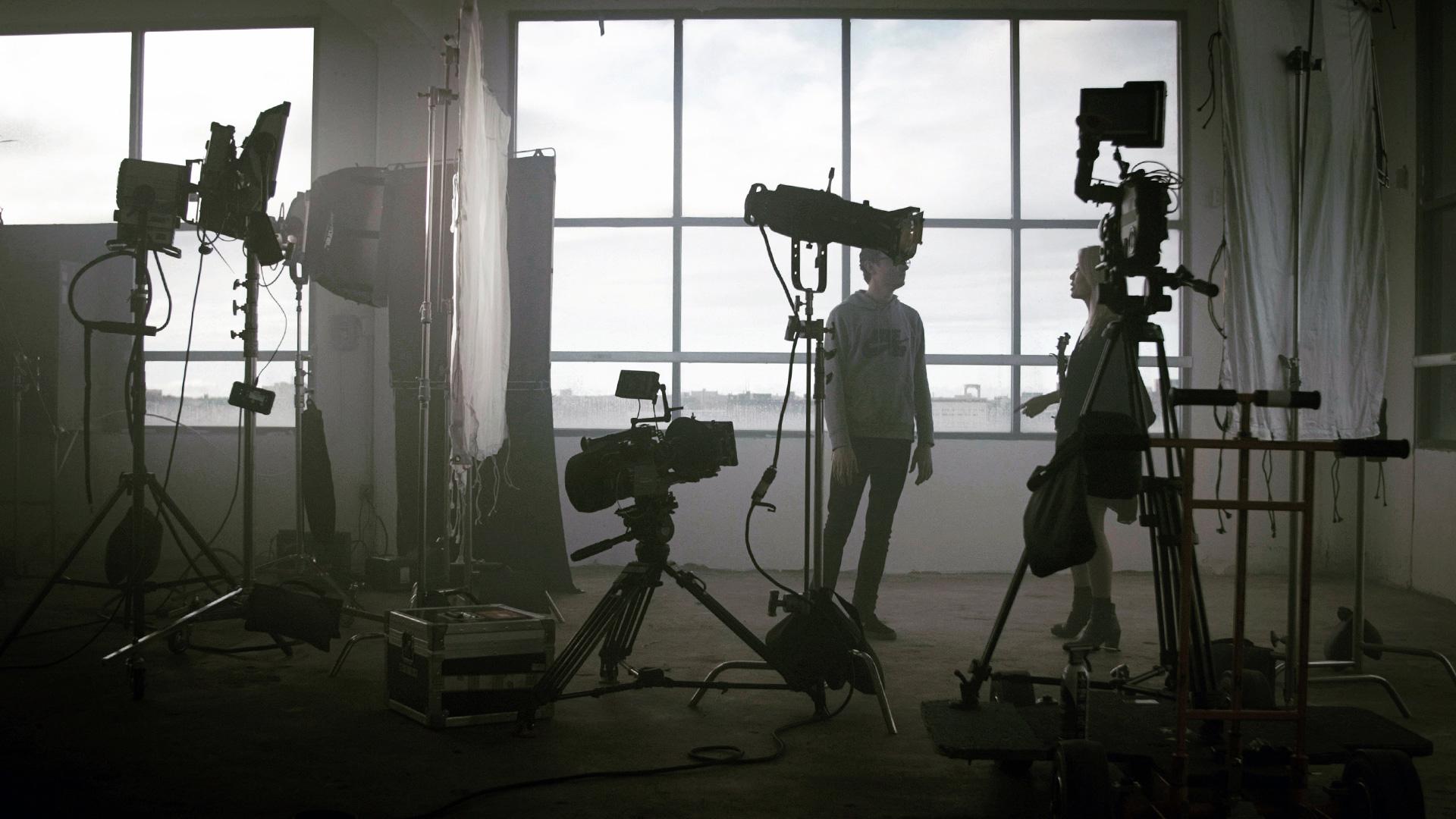 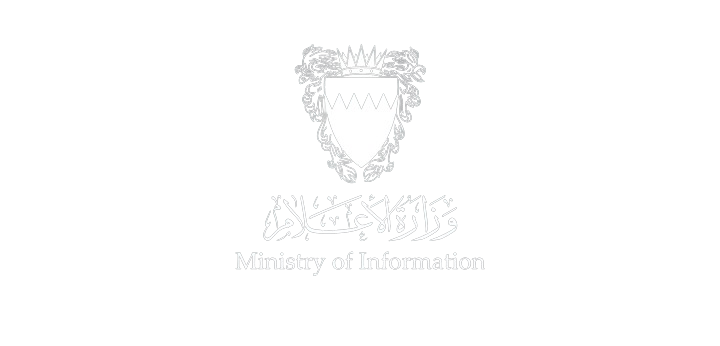 Programs Category
Company Name – Presenter of Idea
Please Ensure Providing All Required Information
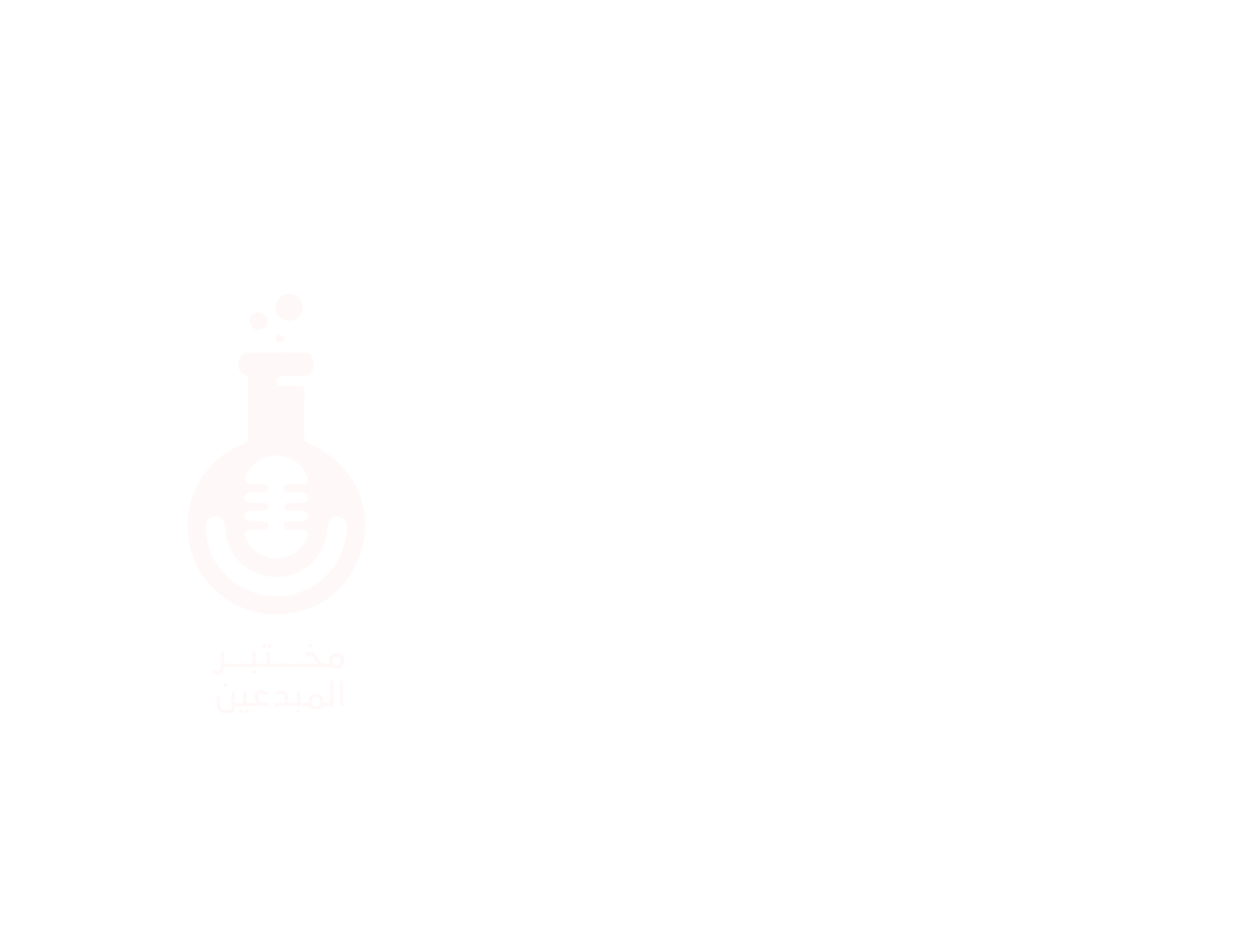 8
1
Production Technical Equipment Example (Camera Type, Lighting, Editing and Coloring software)
Program Title
9
Attachments
(pictures, Videos, links, references)
Program Concept copyrightsCompany Name – Individual
2
3
10
Episodes’ Script
Program Type
Programs Category 
Form 
Contents
11
4
Marketing Plan
General Brief
12
Financial Plan (Estimated Cost)
5
Production Crew
6
Program Episodes’ Duration
7
Filming Locations
2
Example:
Years of experience, previous work, fields of work, etc.. Please write suggested text here
Example:
Please explain the idea of the program and its duration
Example:
What makes this program unique and worthy of production?
Example:
Magazine
Children
Youth
Tech
News
Economy
Podcast
Other
Examples
Outline proposed filming locations here, if any
Example
What are the technical requirements for filming and overall production?
Example:
Add the proposed scripts and rundown here or attach it in a separate document.
Example:
Outline the proposed filming and overall production plan here
Example:
Outline your suggested marketing plan to promote your production
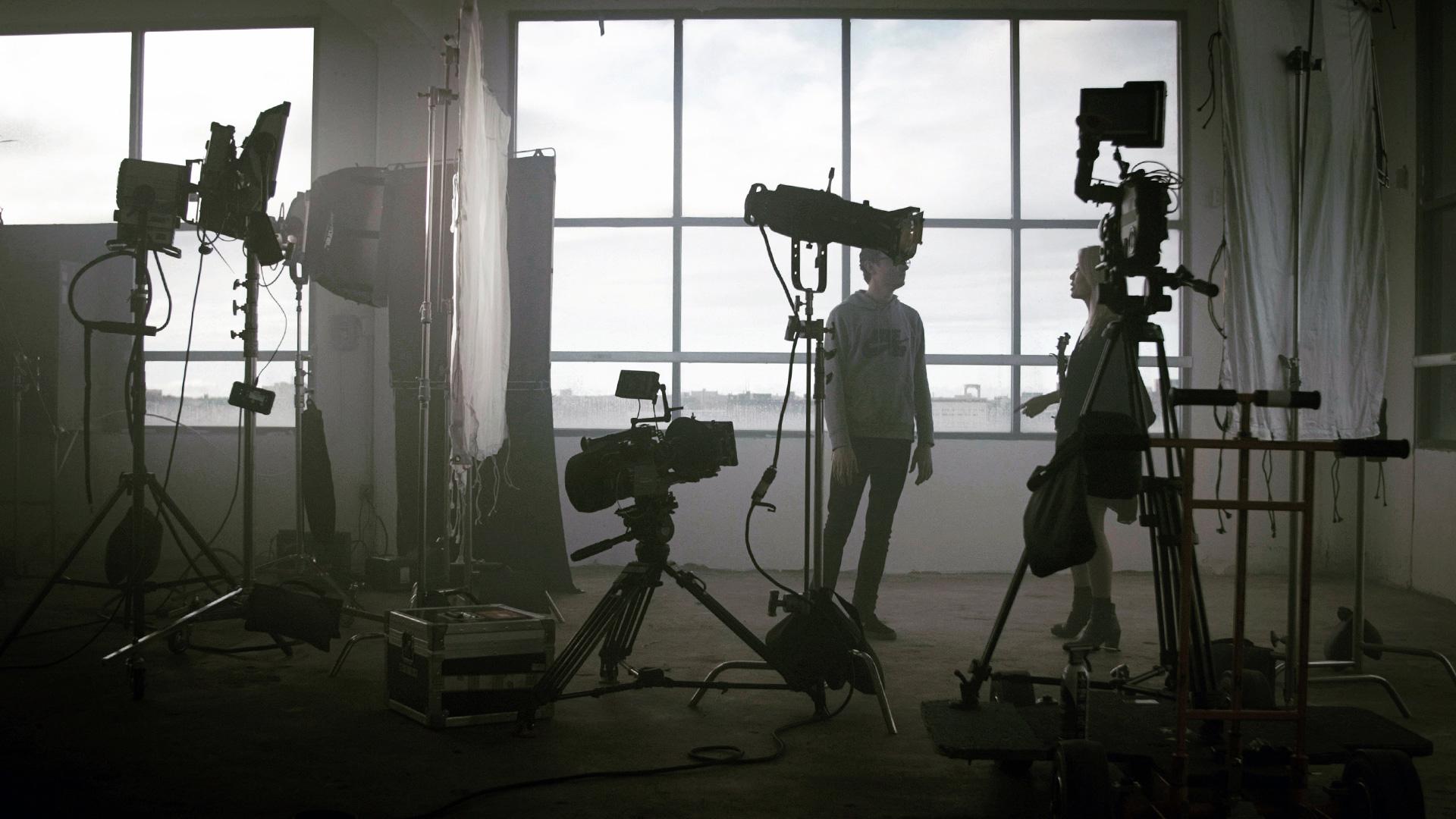 Attachments
Example:
Add any pictures, videos, links or references that clarify your proposed idea.
Example:
Add any pictures, videos, links or references that clarify your proposed idea.
Example:
Add any pictures, videos, links or references that clarify your proposed idea.
Example:
Add any pictures, videos, links or references that clarify your proposed idea.